RadPC – Radiation Tolerant ComputerTechnology Maturation Through the NASA Flight Opportunities Program
Principal Investigator 
Dr. Brock LaMeres 
Montana State University
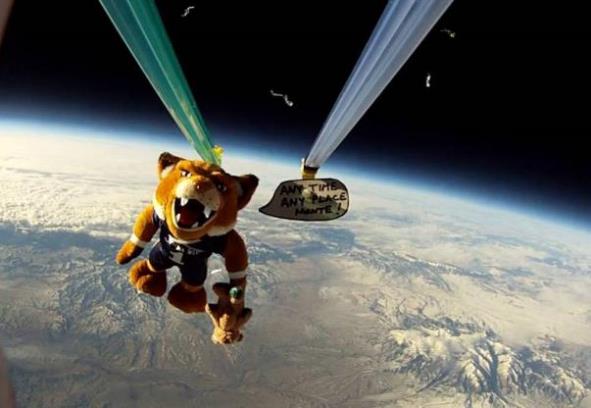 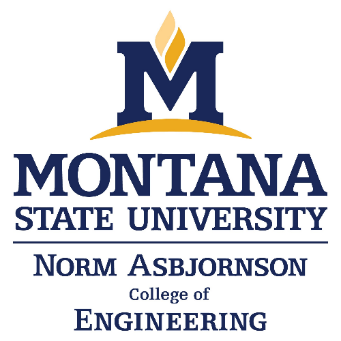 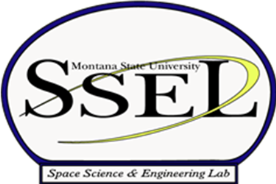 RadPC
A Novel Computer Architecture Implemented on a COTS FPGA
A modern COTS part (<65nm) provides ~600krad TID immunity inherently.
A modern COTS parts significantly reduces cost over custom, “Rad-Hard” parts.
SEUs are handled via the redundant processing cores, each that can be partially reconfigured to a healthy state if faulted by radiation.
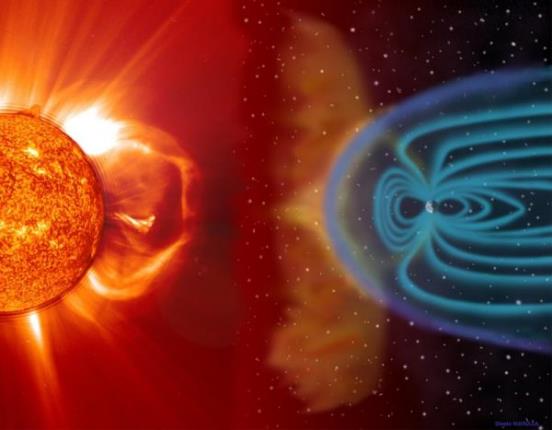 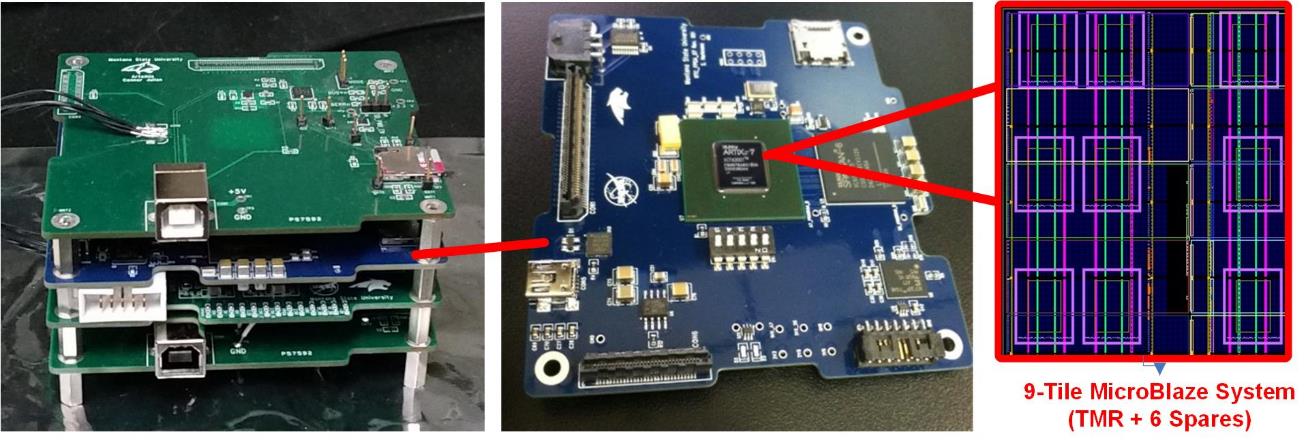 2
Flight Opportunities Testing
Sounding Rocket Testing #1
Flown on an UP Aerospace vehicle on 10/23/2014 out of New Mexico.
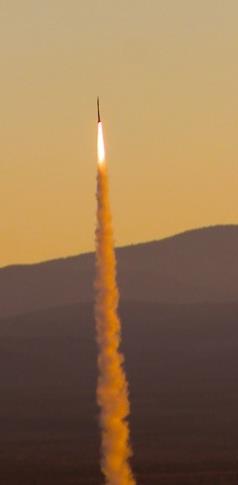 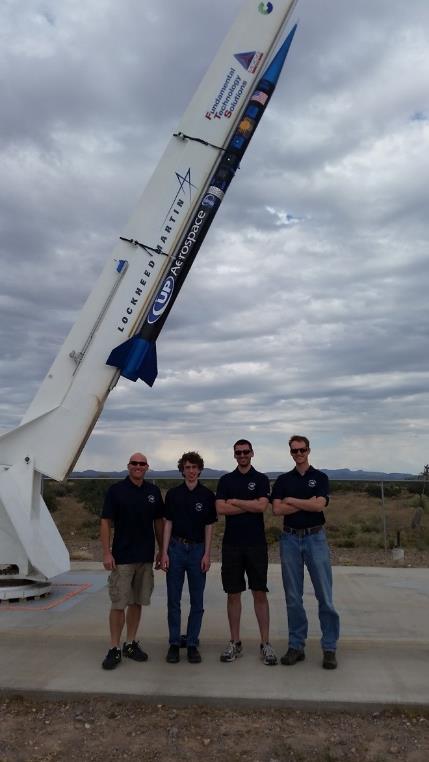 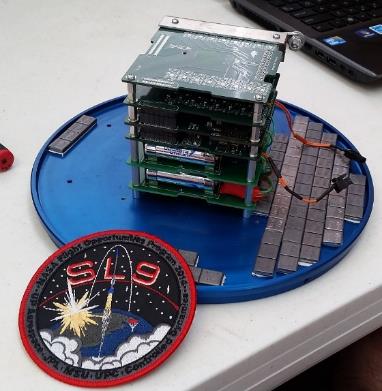 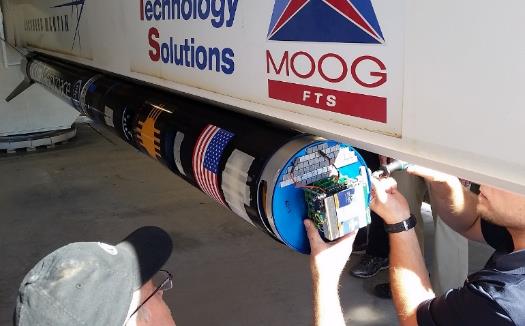 3
Flight Opportunities Testing
Sounding Rocket Testing #2
Flown on a NASA Terrier-Orion vehicle on 3/7/2016 out of Wallops.
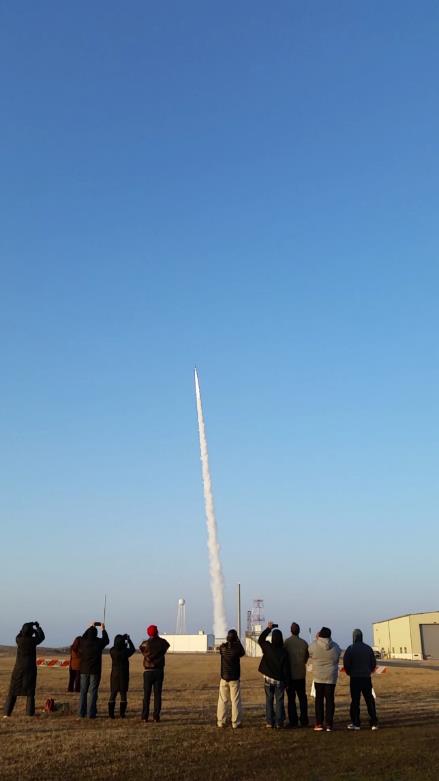 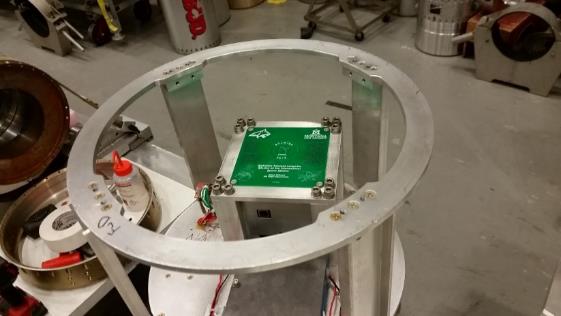 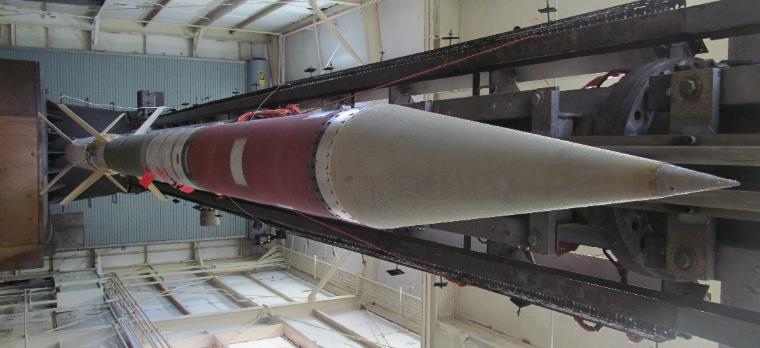 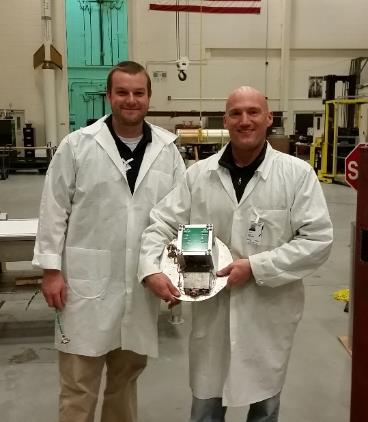 4
Flight Opportunities Testing
High Altitude Balloon Testing #1
Flown on a World View Stratocraft on 9/22/2019.
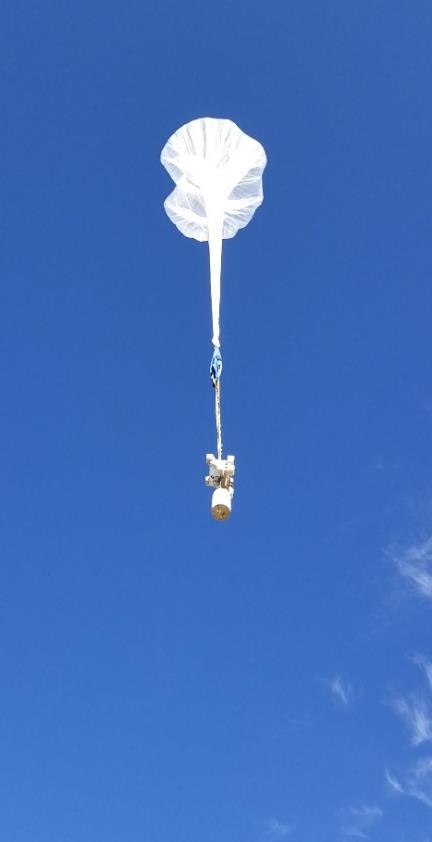 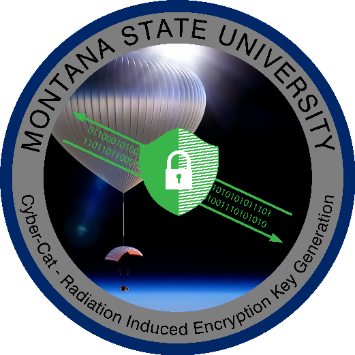 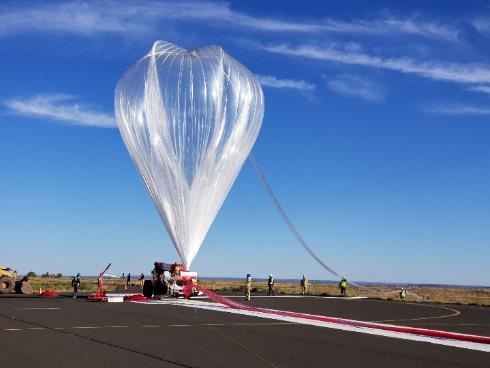 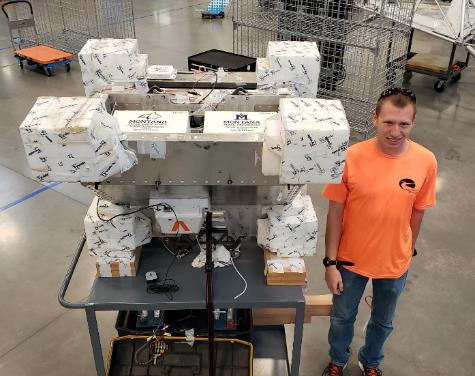 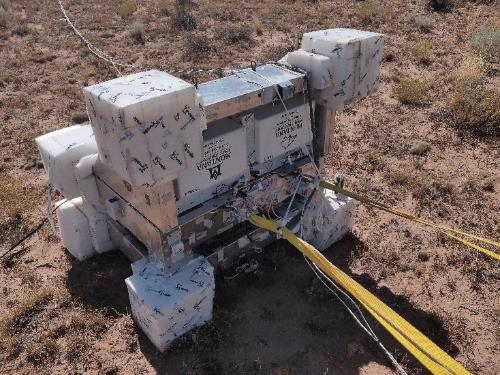 5
What’s Next for RadPC?
FOP Enabled Demos on CubeSats, the ISS, and the Moon
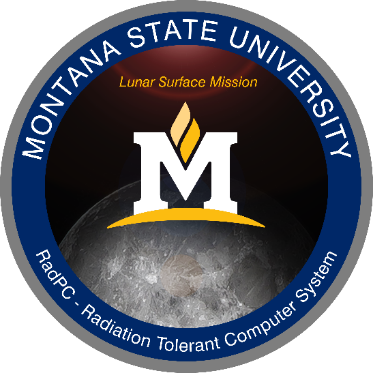 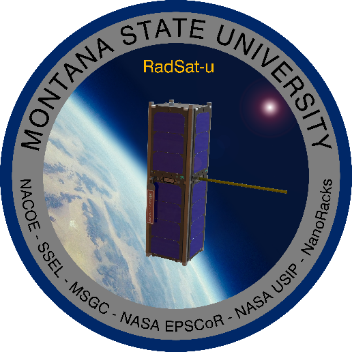 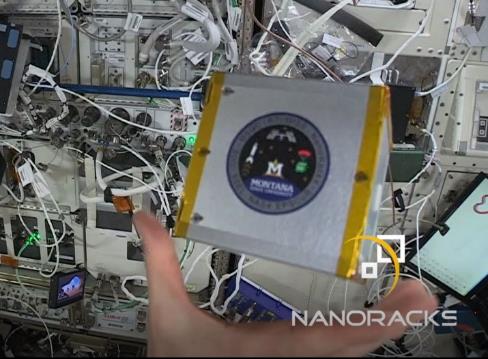 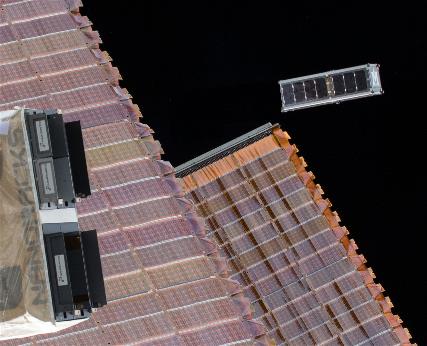 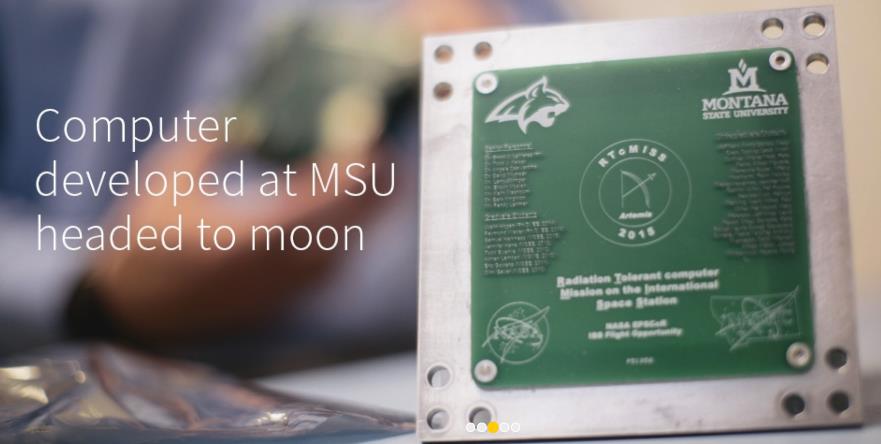 6